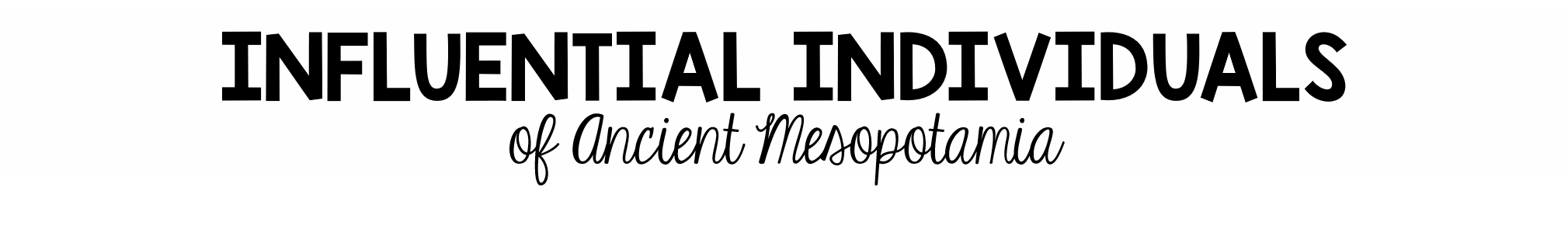 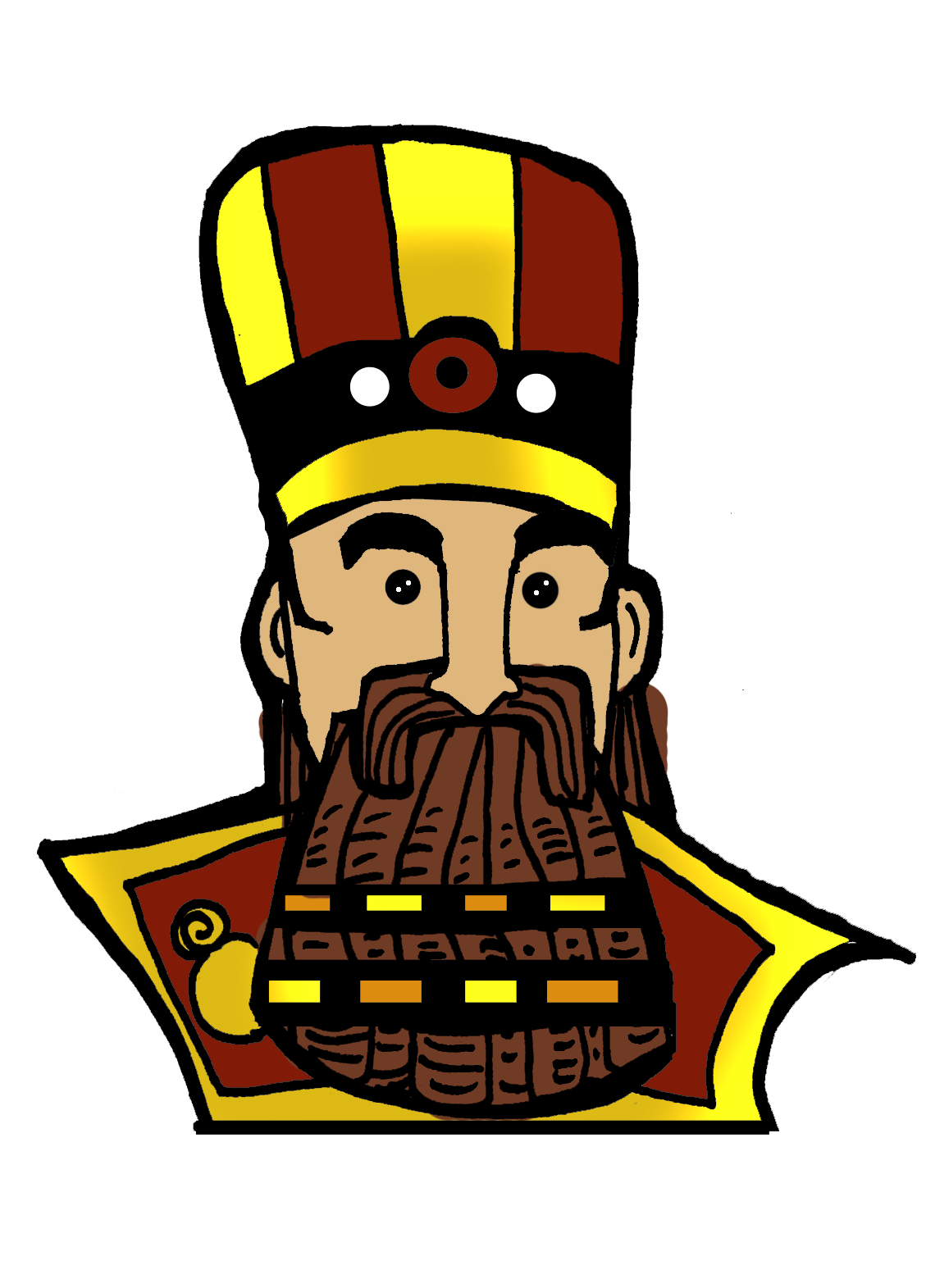 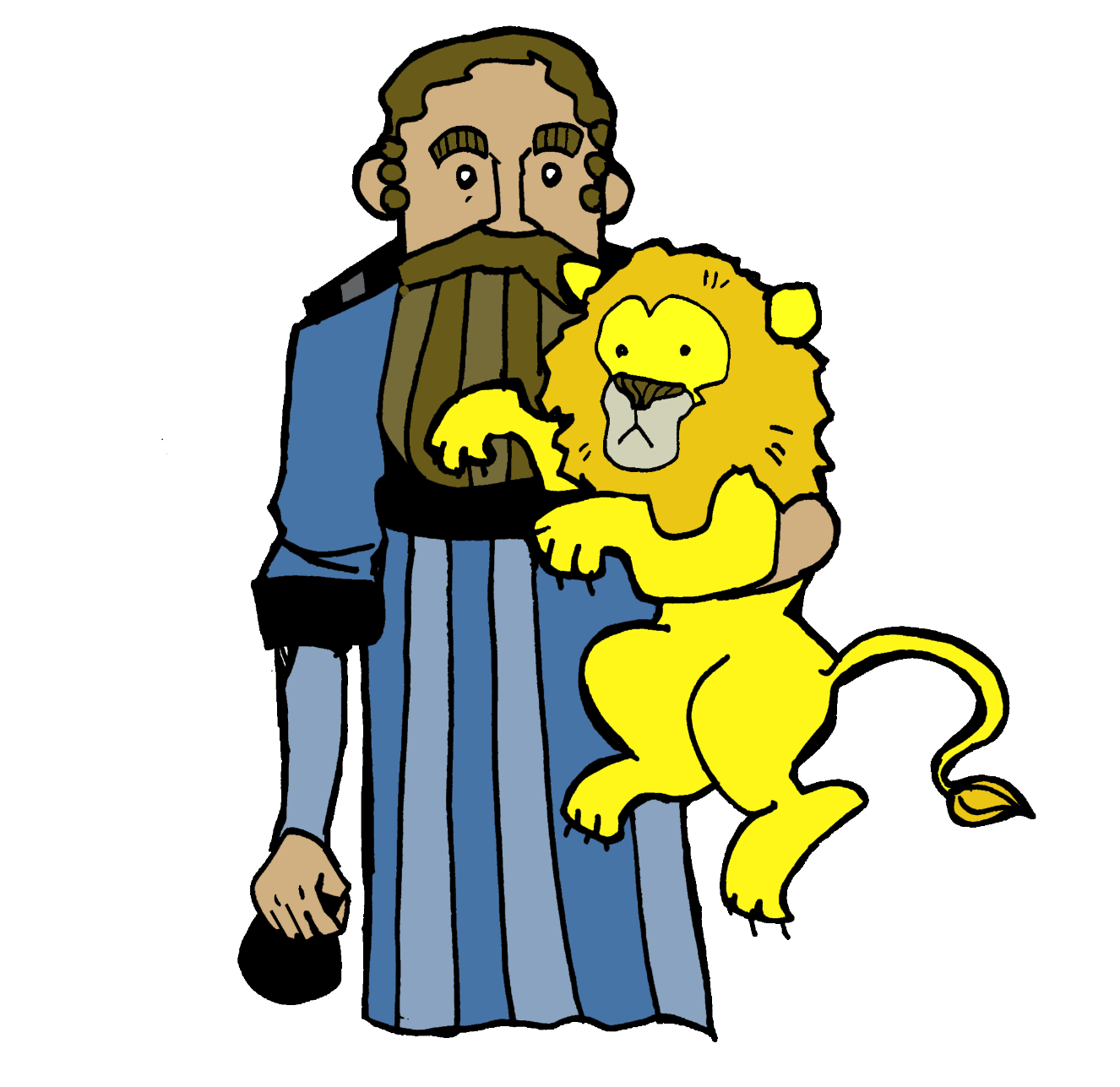 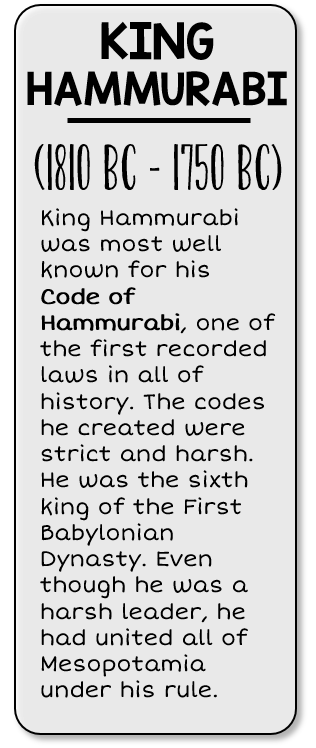 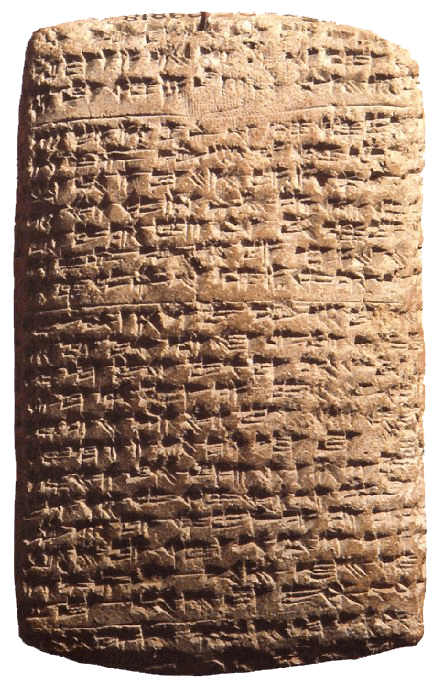 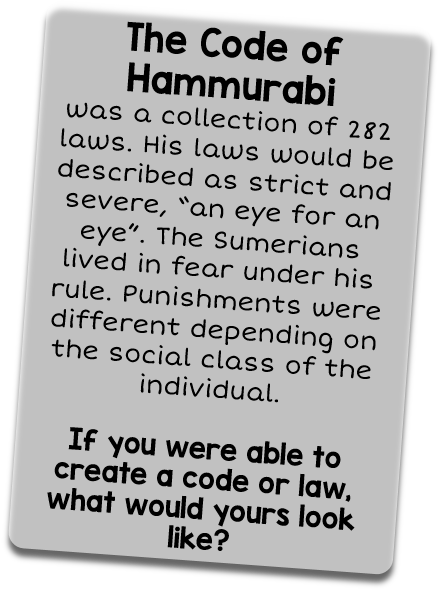 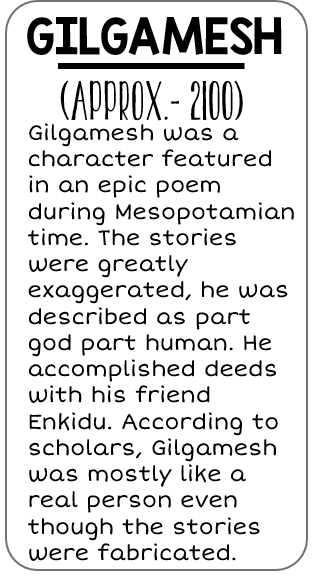 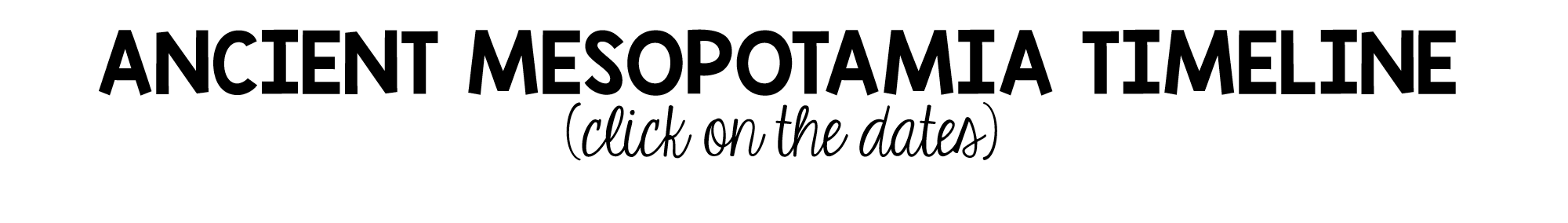 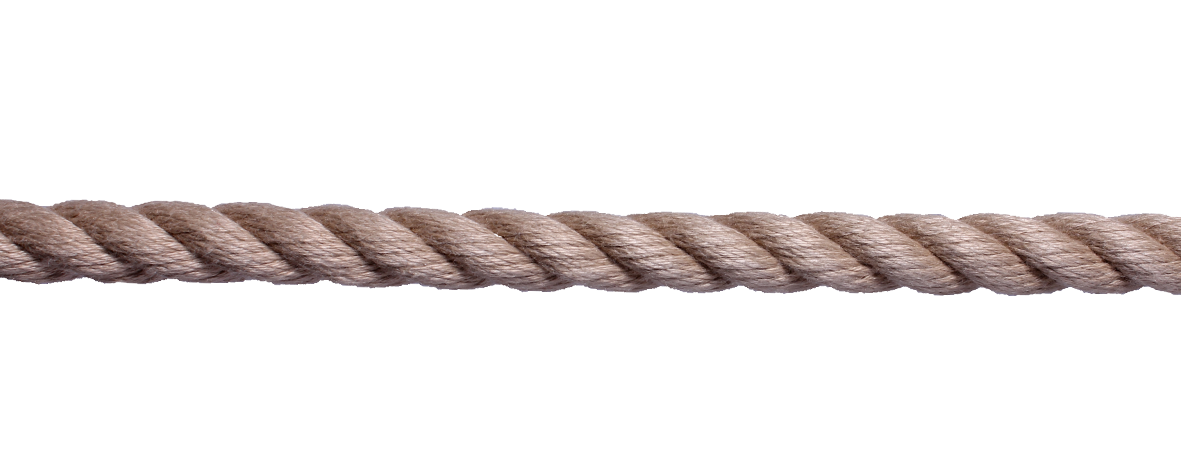 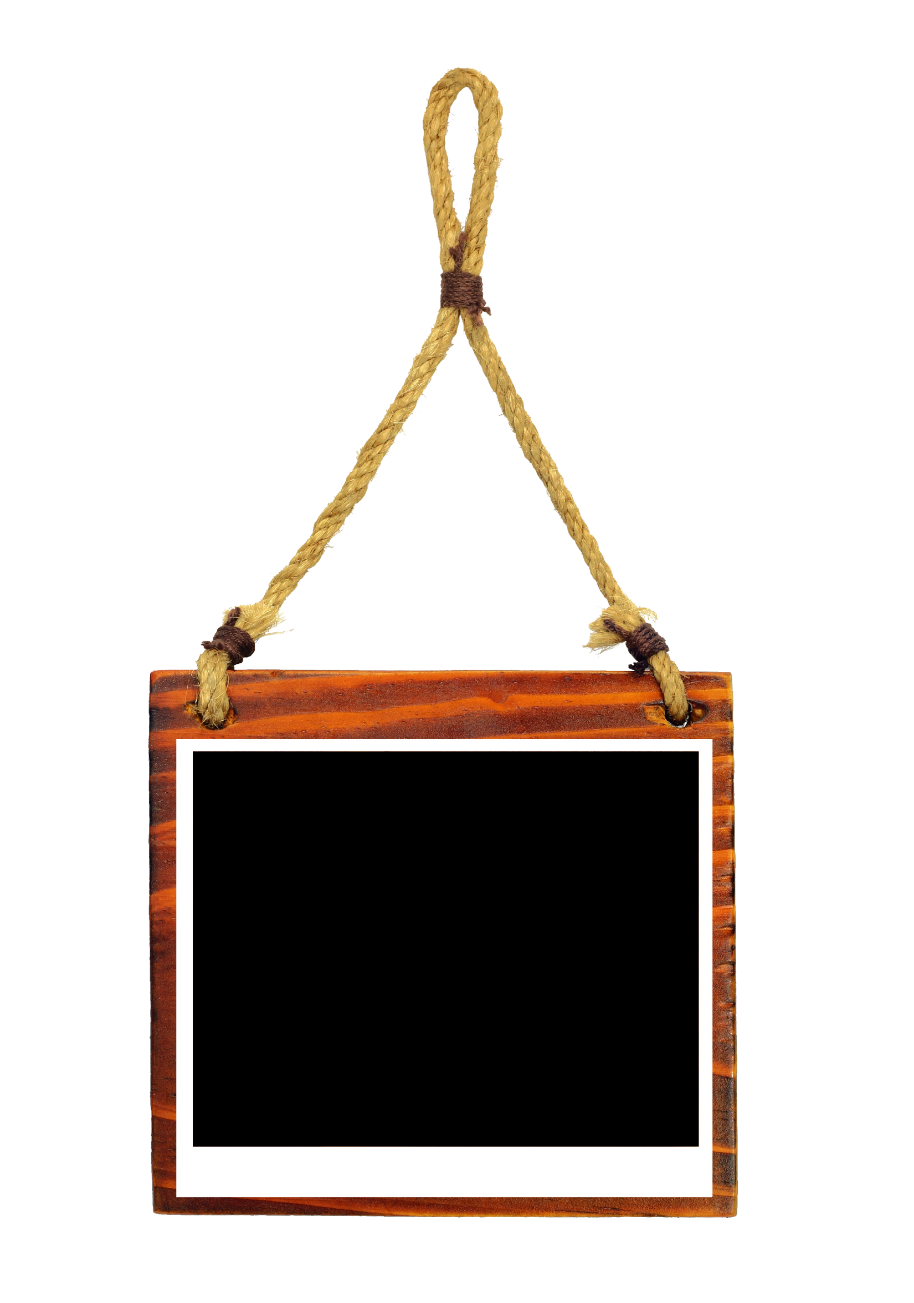 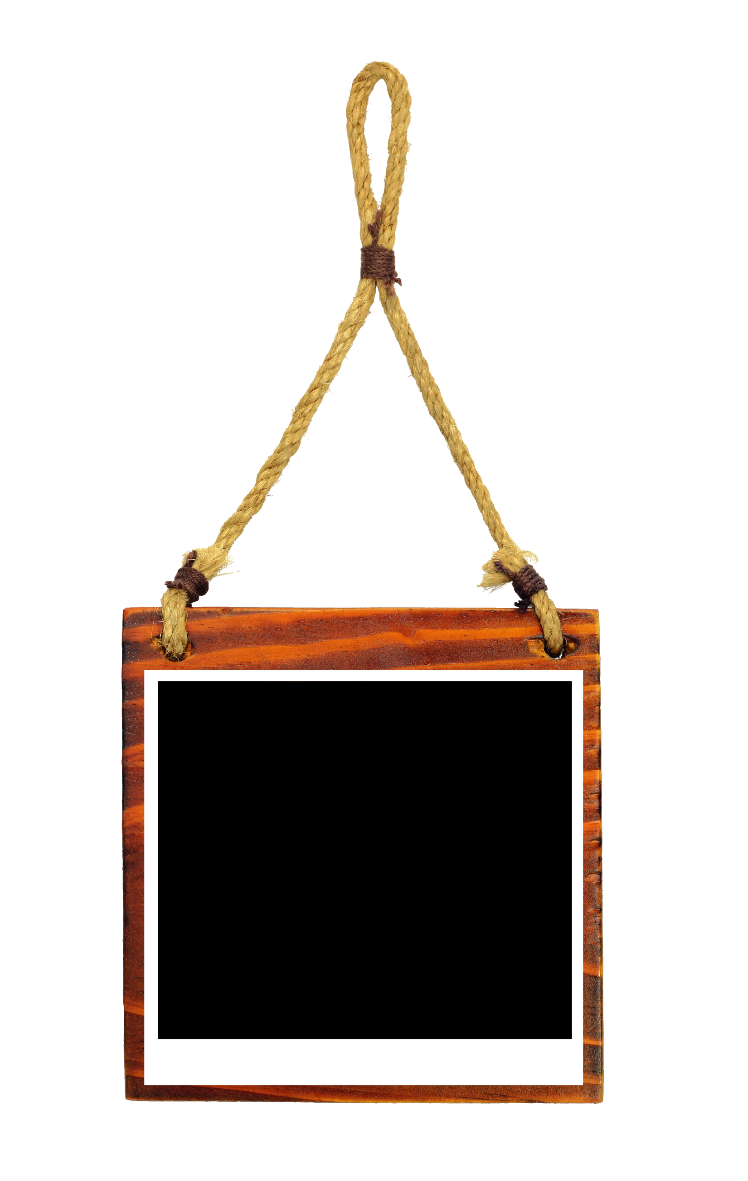 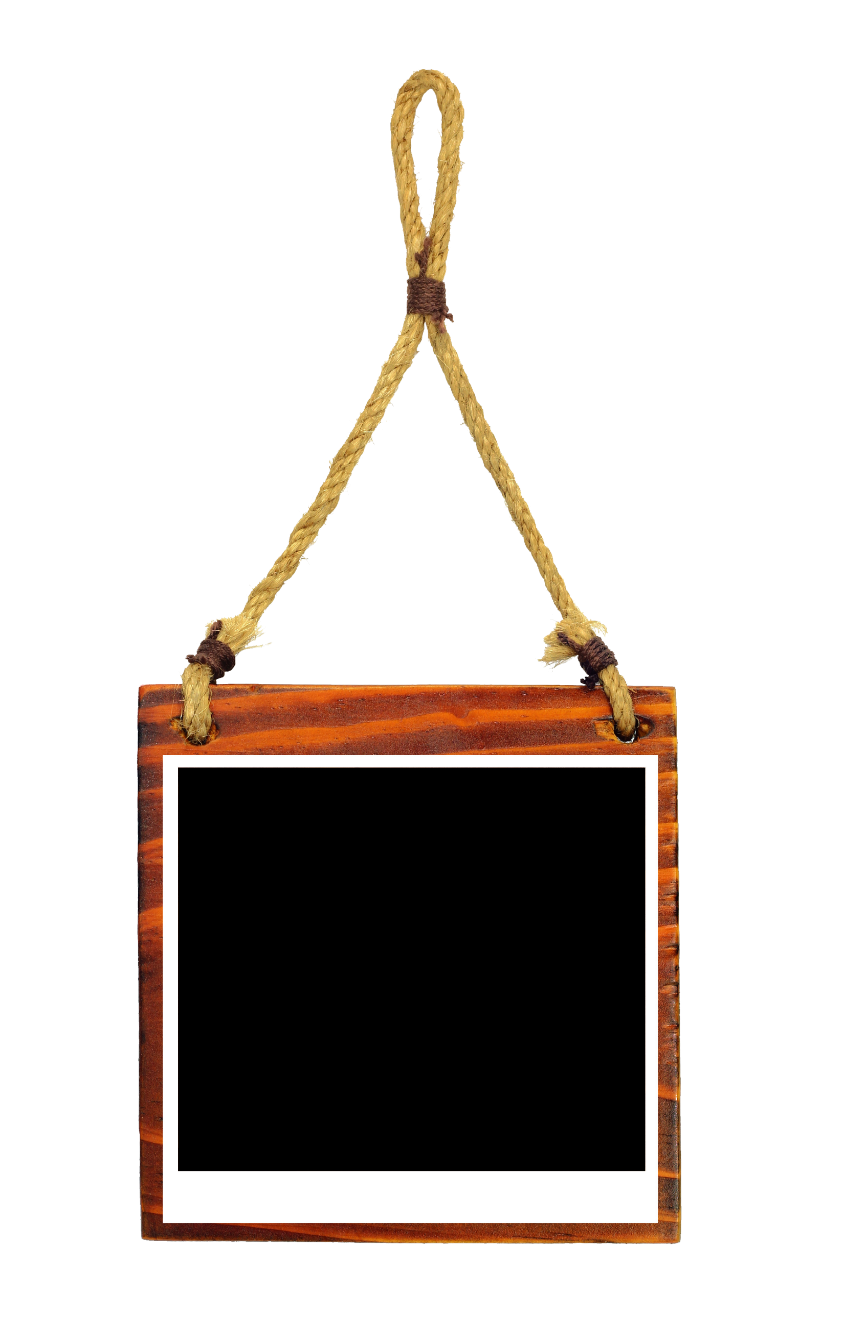 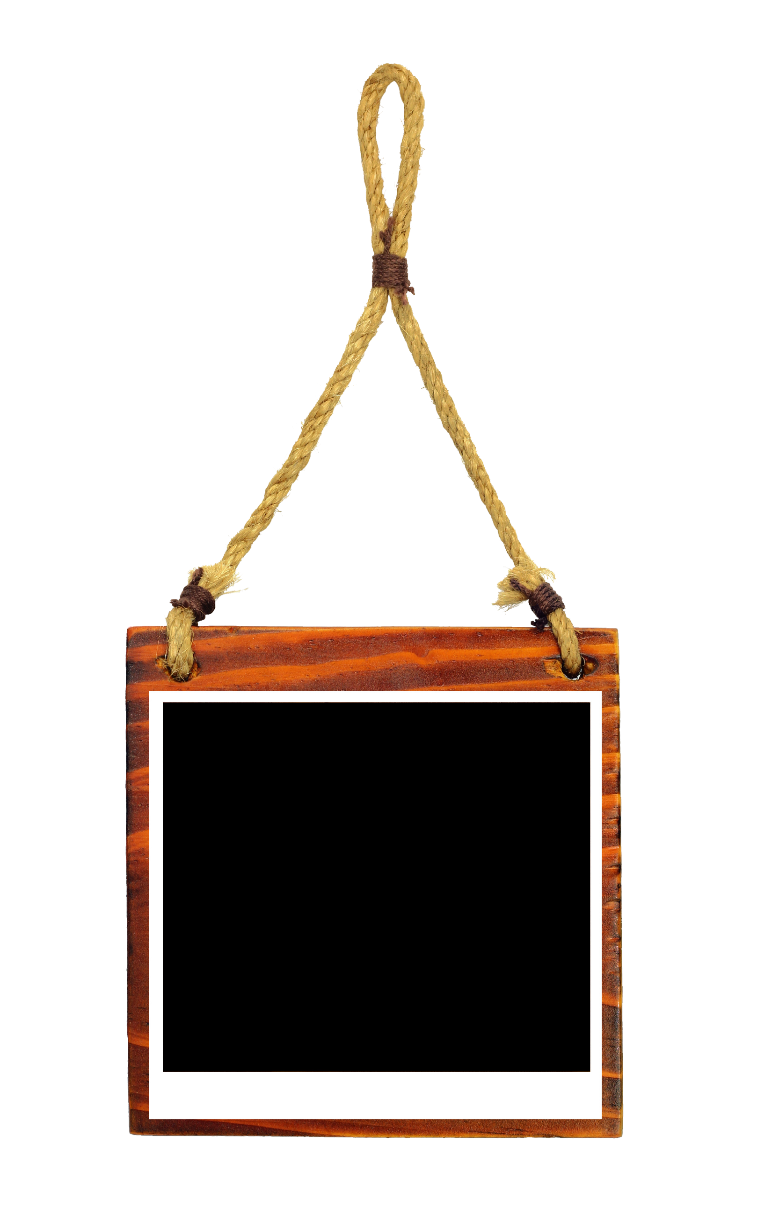 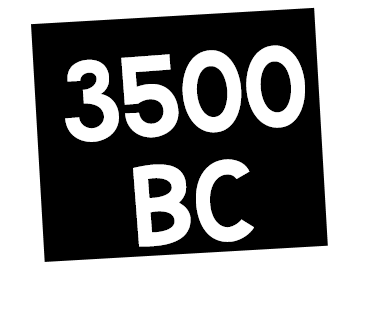 Sumerians arrive in Mesopotamia and create a civilization.
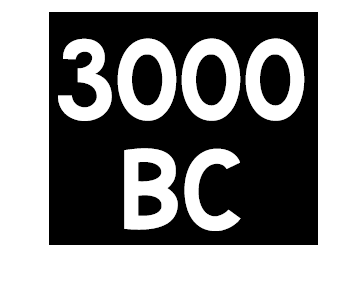 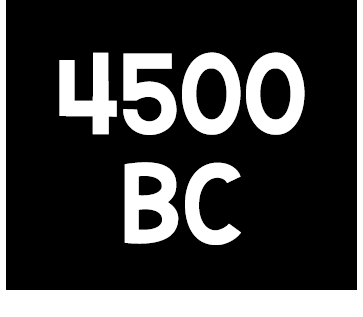 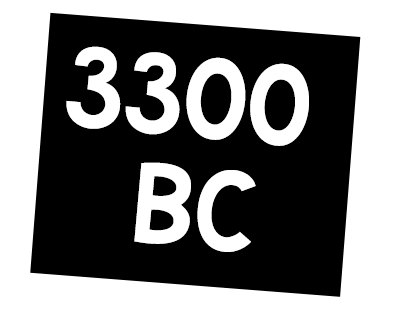 Cuneiform
was  developed
During this time, the Tigris & Euphrates rivers were discovered by nomads
City-states were formed in Mesopotamia.
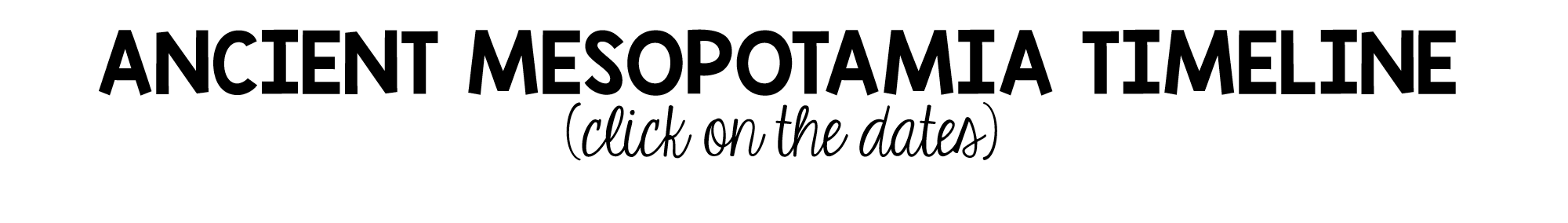 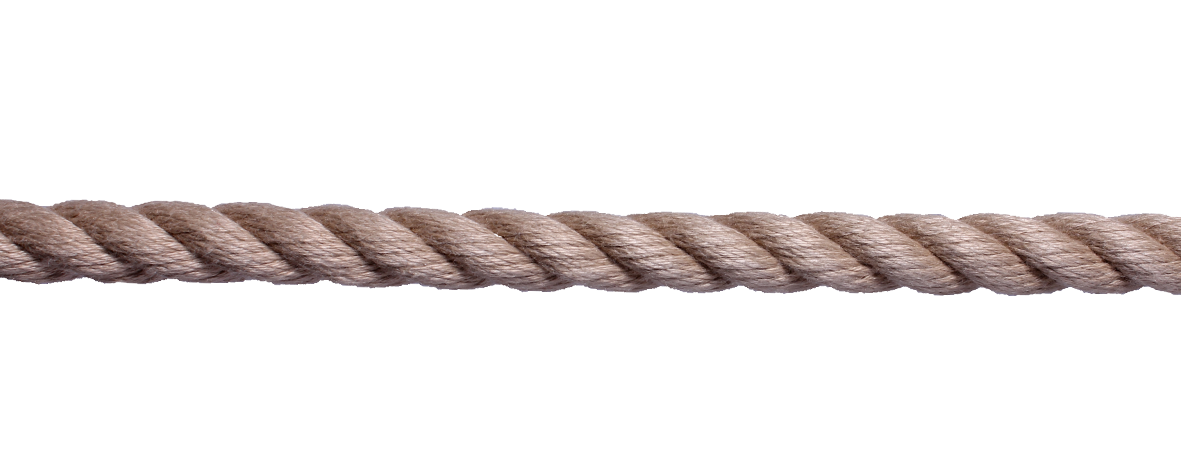 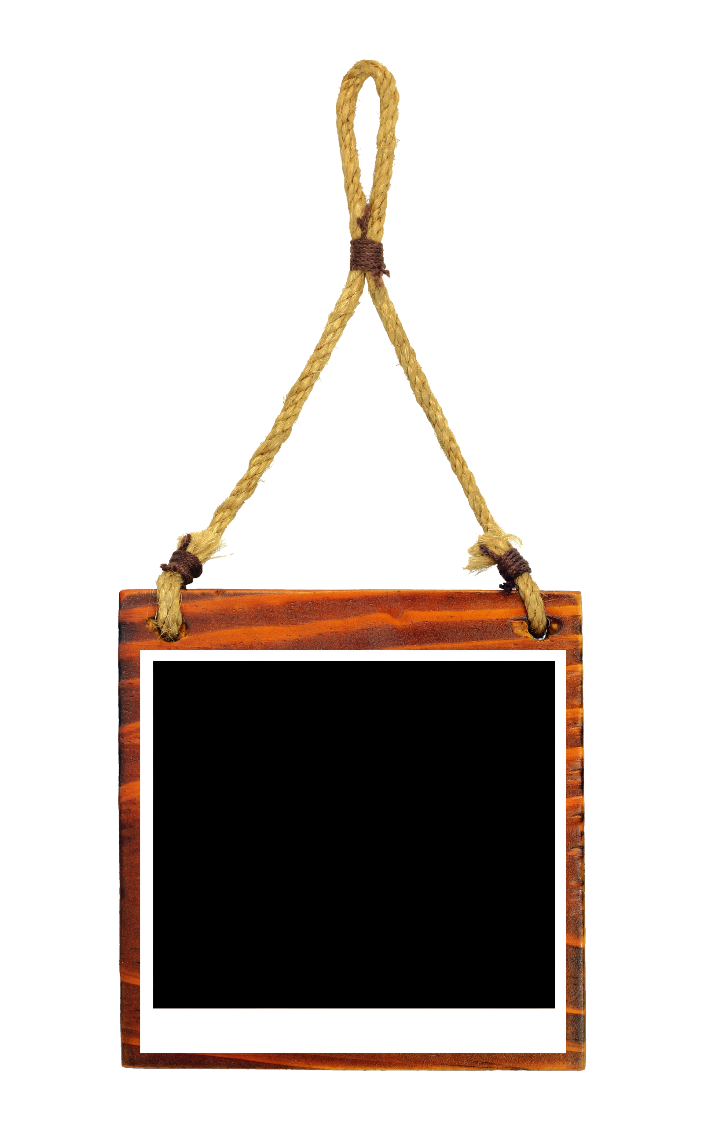 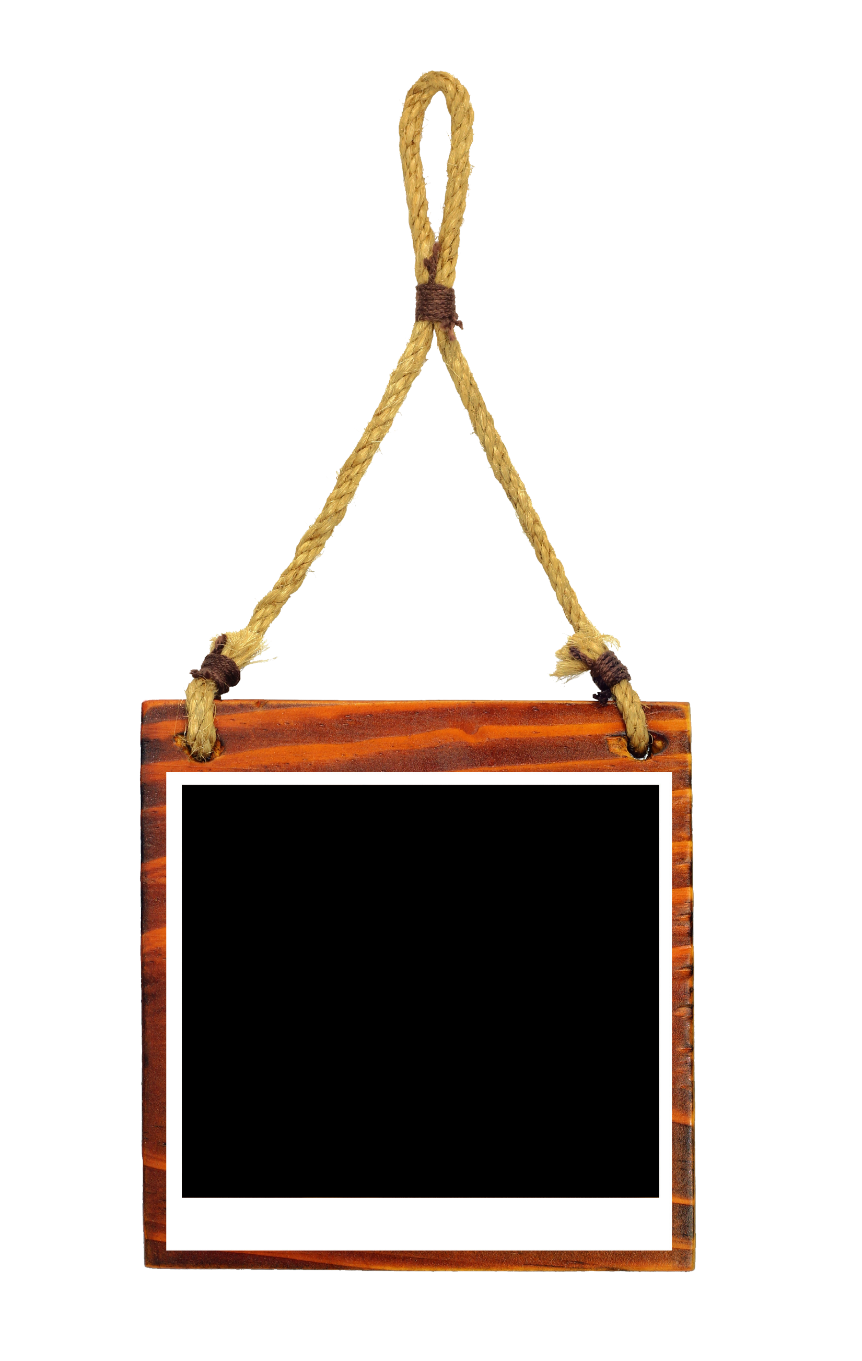 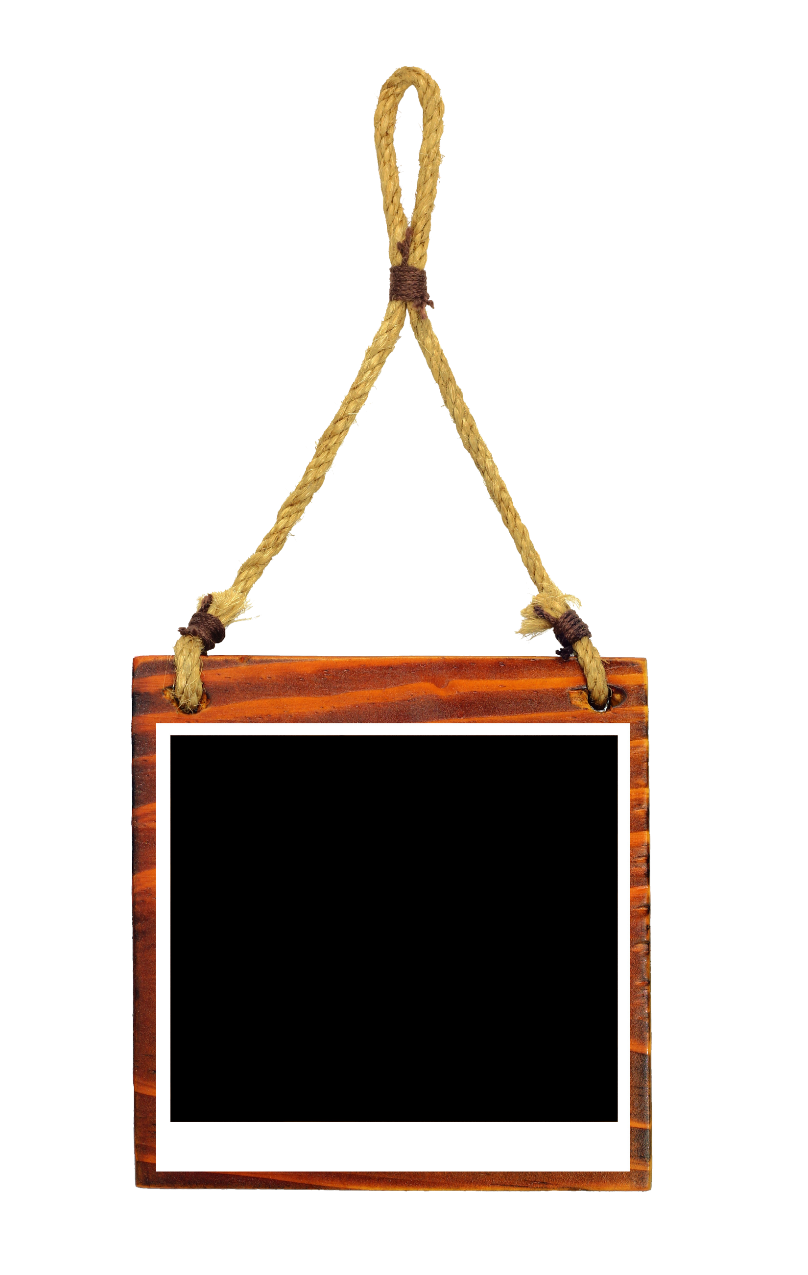 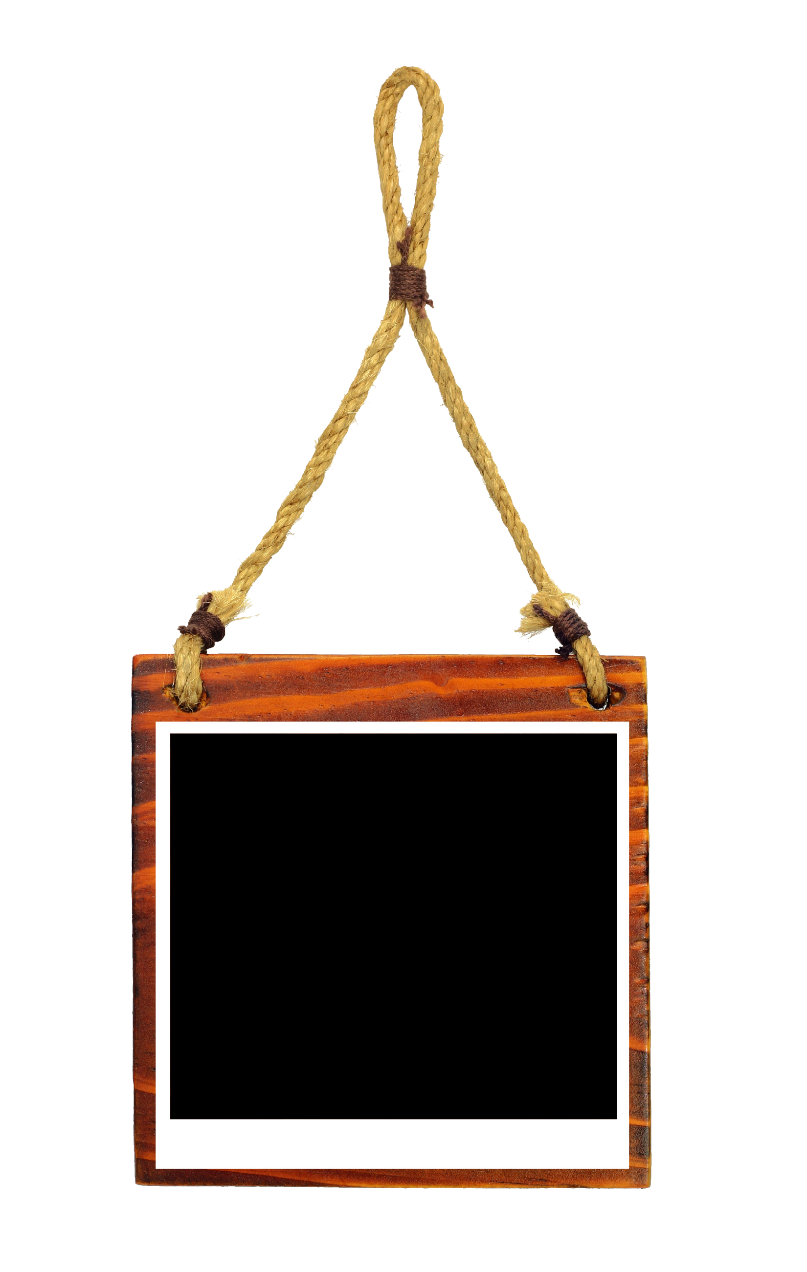 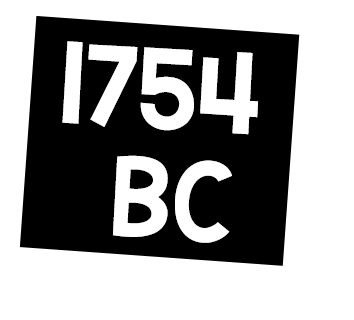 Hammurabi’s Law was developed, 
First written law code
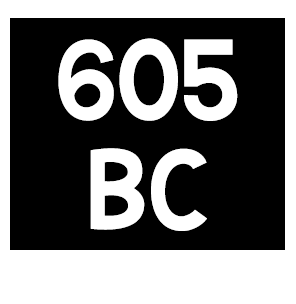 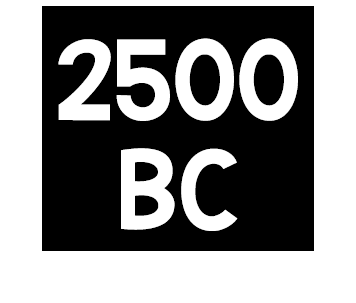 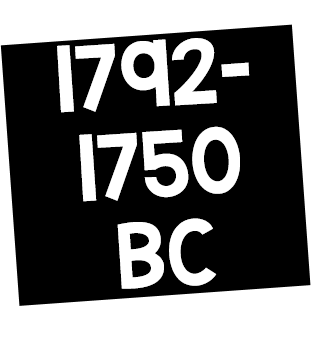 Akkadian’s first empire was created.
Nebuchadnezzar rule, 
New Babylonian
times
Hammurabi’s
 rule of Ancient Mesopotamia
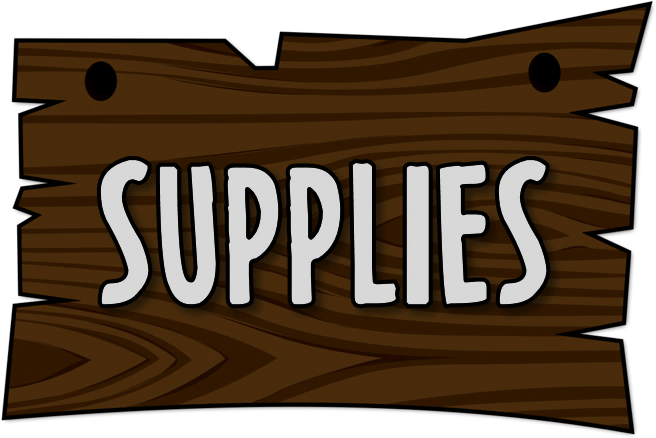 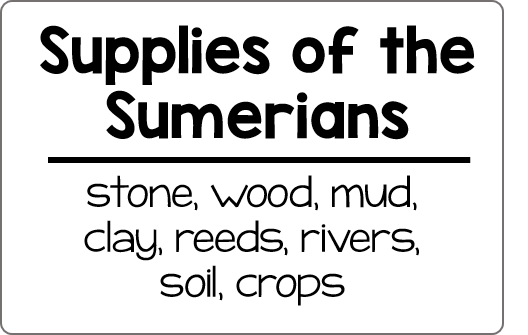 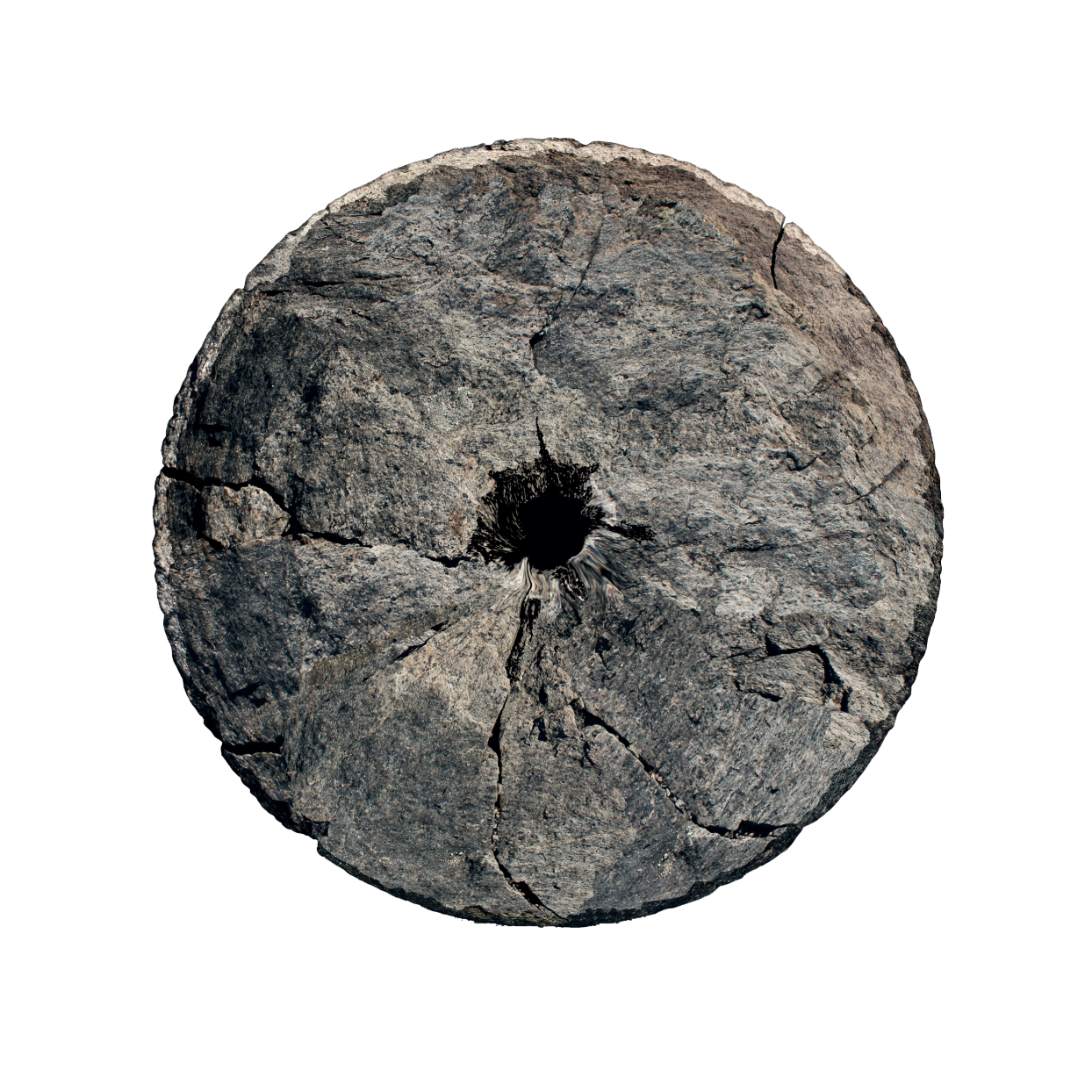 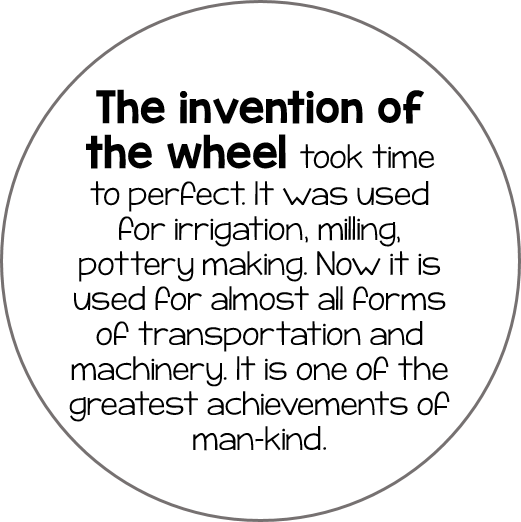 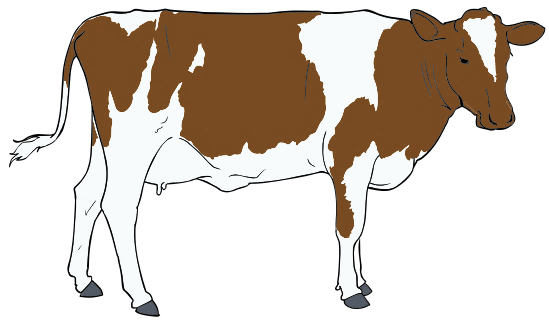 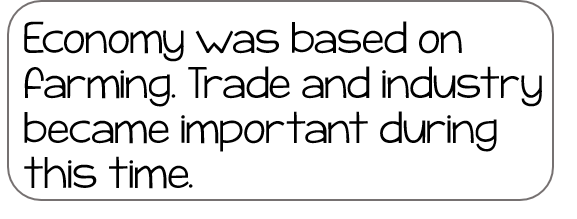